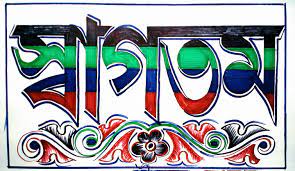 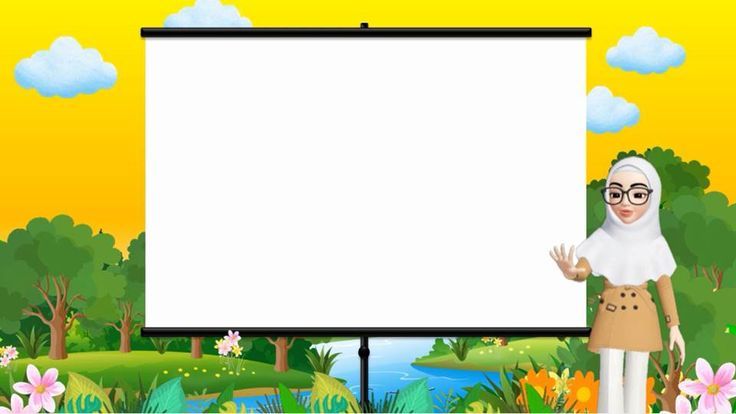 প্রশ্নগুলোর উত্তর দাও:
2 কোন কোন সংখ্যা দ্বারা বিভাজ্য?
উত্তর: 1 ও 2 দ্বারা
3 কোন কোন সংখ্যা দ্বারা বিভাজ্য?
উত্তর: 1 ও 3 দ্বারা
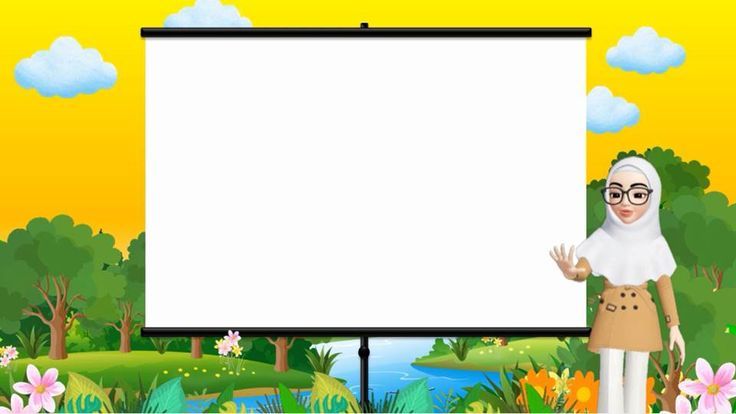 যে সব সংখ্যা কেবল 1 এবং ঐ সংখ্যা  দ্বারা বিভাজ্য সে সংখ্যা গুলো মৌলিক সংখ্যা।
যেমন: 2, 3, 5, 7, ... ...
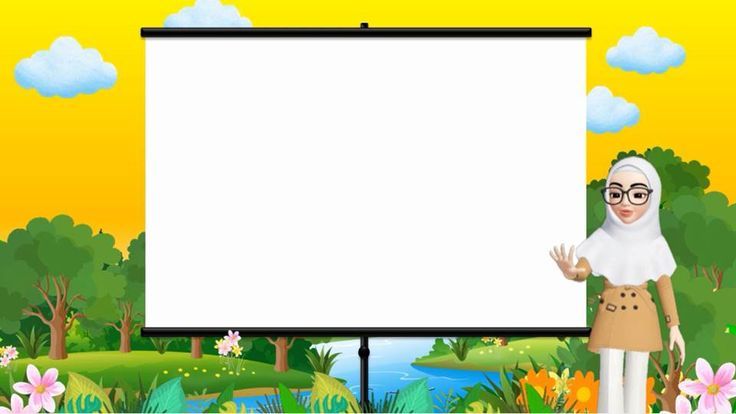 4 কোন কোন সংখ্যা দ্বারা বিভাজ্য?
উত্তর: 1 , 2, 4 দ্বারা
6 কোন কোন সংখ্যা দ্বারা বিভাজ্য?
উত্তর: 1 , 2, 3, 6 দ্বারা
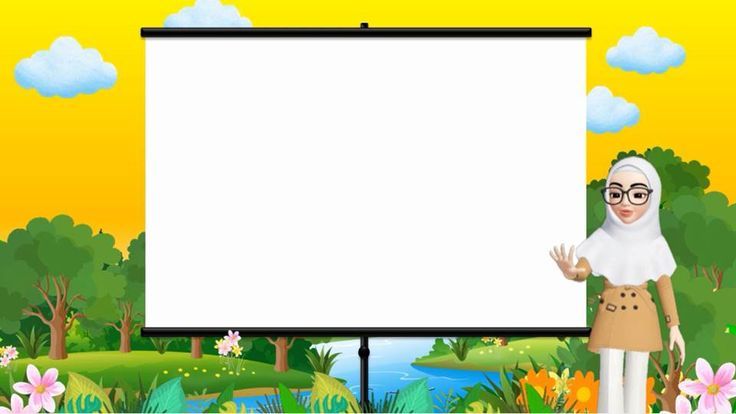 যে সব সংখ্যার 1 এবং ঐ সংখ্যা ছাড়াও এক বা একাধিক সংখ্যা দ্বার বিভাজ্য সে গুলো যৌগিক সংখ্যা।
যেমন: 4, 6, 8, 9,...
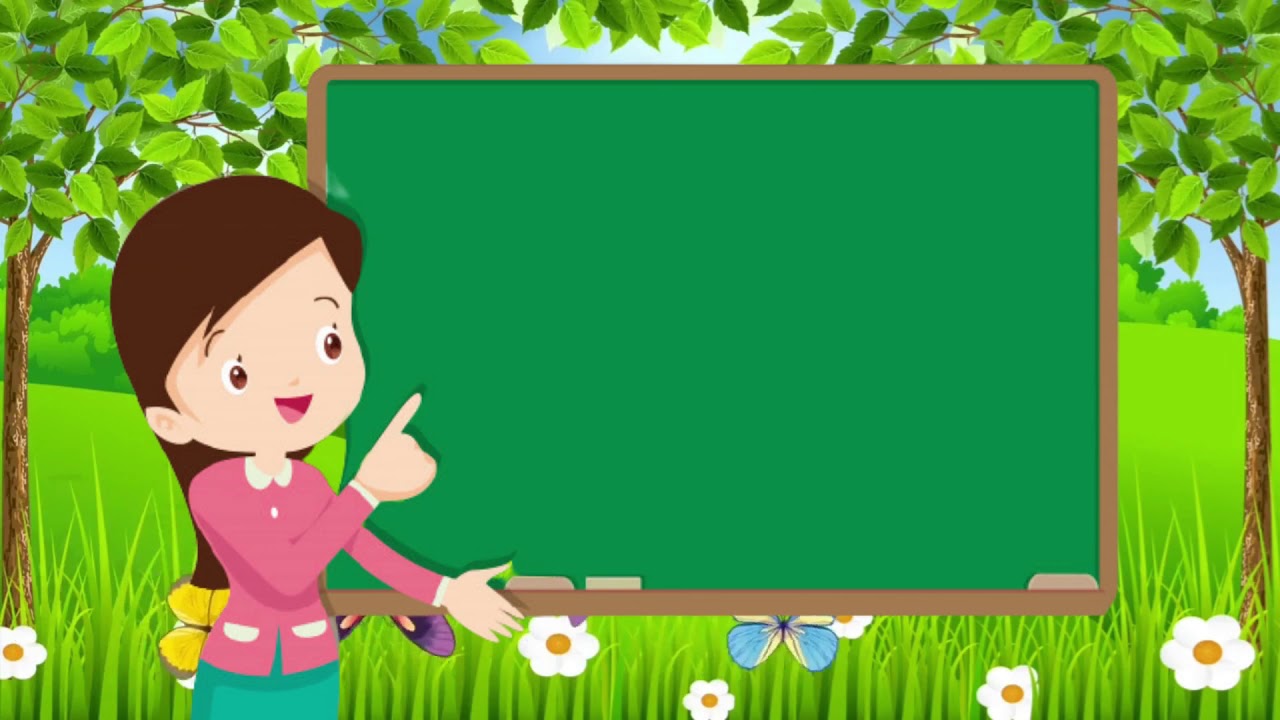 আজকের পাঠ:
মৌলিক সংখ্যা , যৌগিক সংখ্যা
ও  সংখ্যার বিভাজ্যতা।
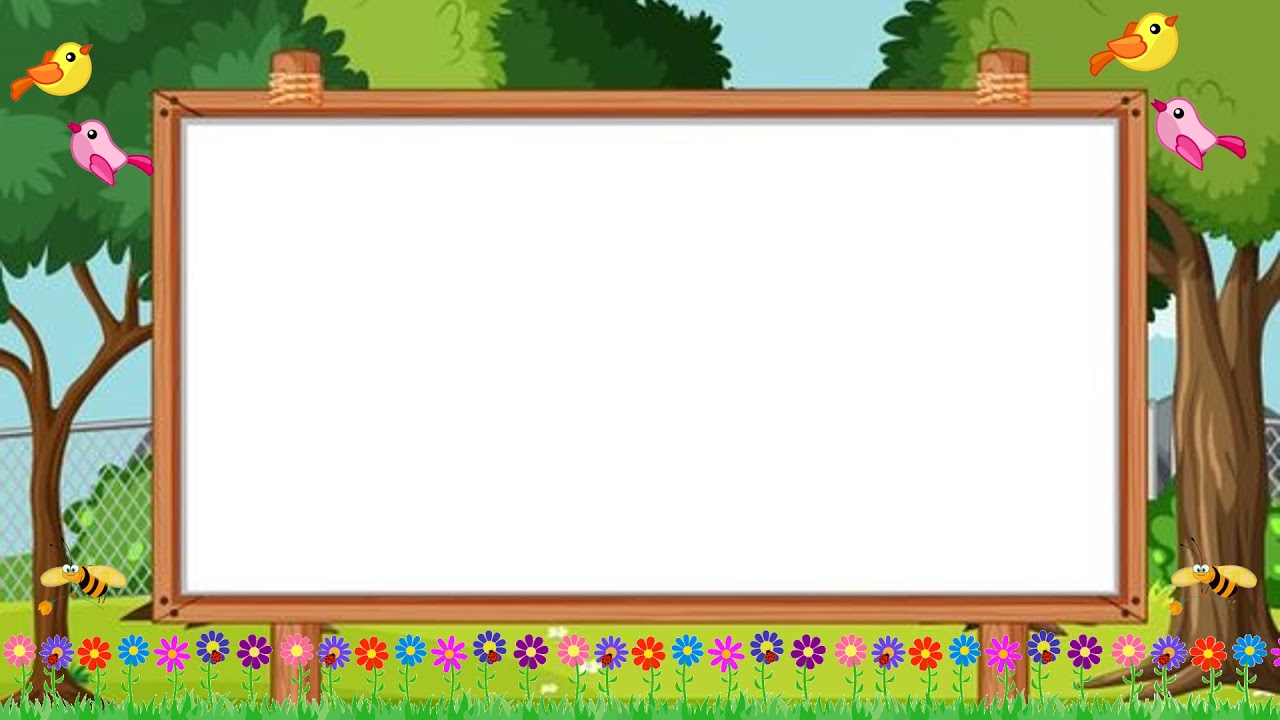 সহমৌলিক সংখ্যা:
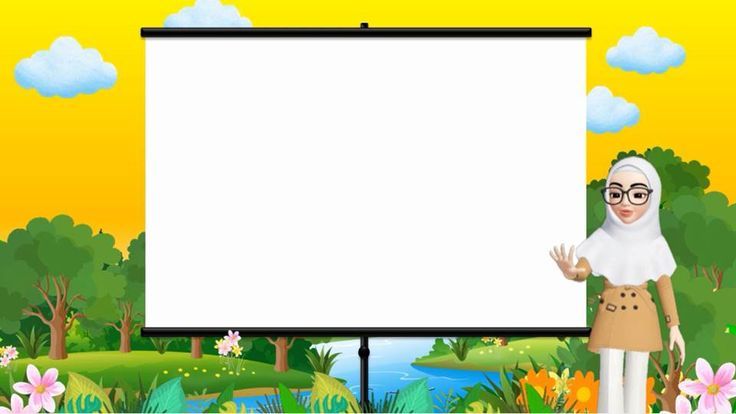 এখানে, 8 ও 27 এর 1 ছাড়া অন্য কোনো সাধারণ গুণনীয়ক নেই।
সুতরাং 8 ও 27 সহমৌলিক।
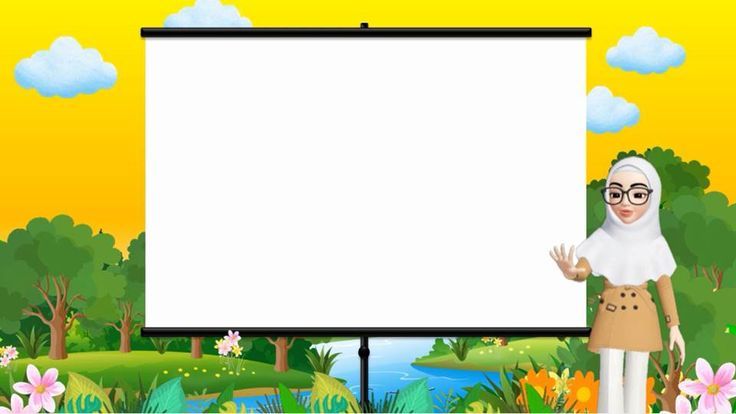 সহমৌলিক সংখ্যা কাকে বলে?
দুই বা ততোধিক সংখ্যার সাধারণ গুণনীয়ক শুধু 1 হলে সংখ্যাগুলো পরস্পর সহমৌলিক।
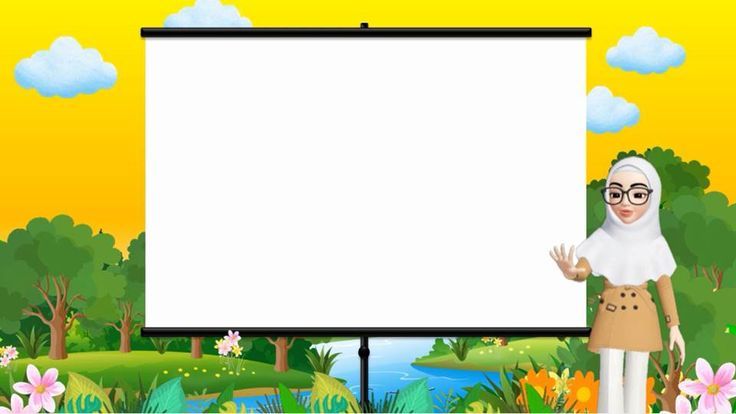 কাজ: 1
দুই অঙ্কবিশিষ্ট 10টি মৌলিক সংখ্যা লিখ?
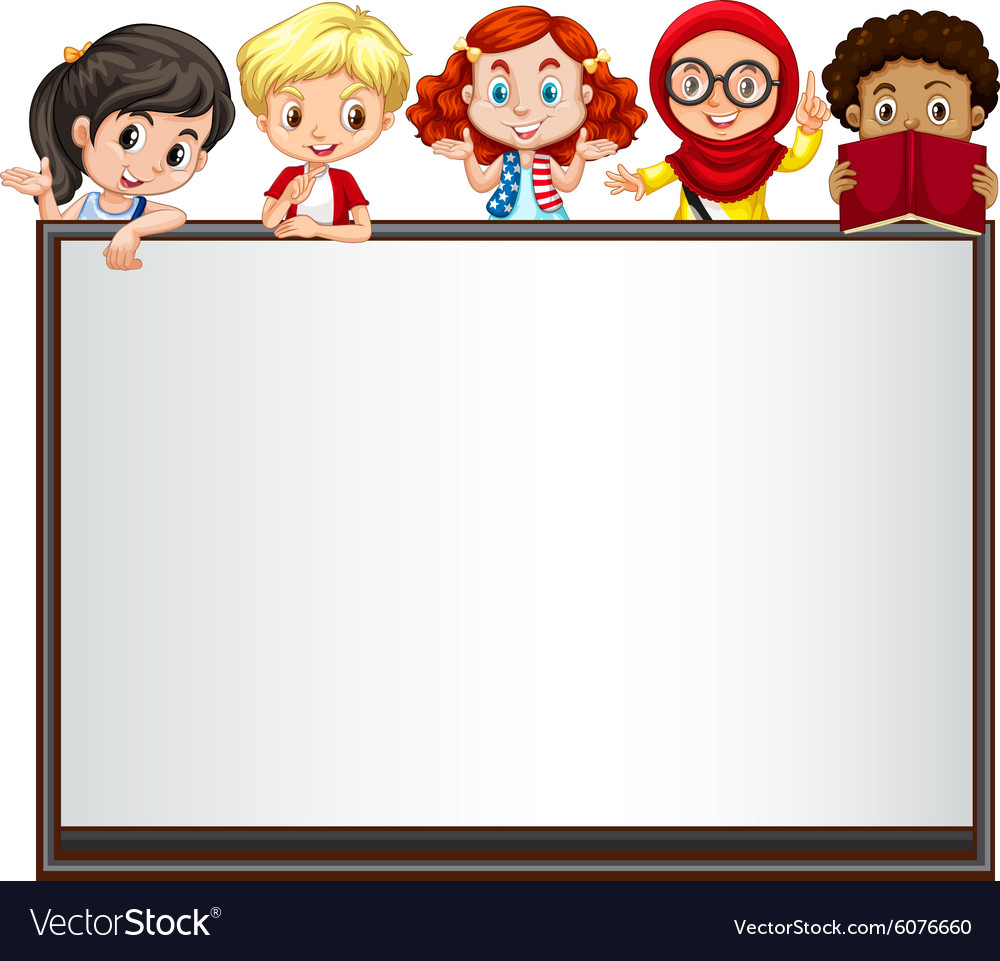 দুই অঙ্কবিশিষ্ট 10টি মৌলিক সংখ্যা হলো:
11, 13, 17, 19, 23, 29, 31, 37, 41, 43।
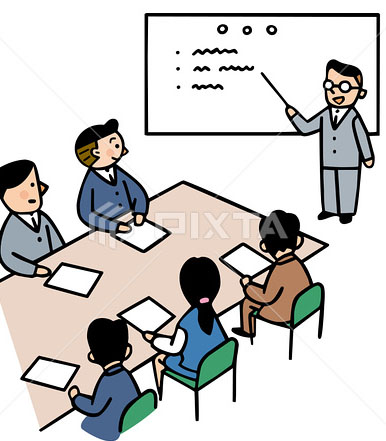 দলীয় কাজ:
101 থেকে 150 পর্যন্ত
সংখ্যাগুলোর মৌলিক সংখ্যা
নির্ণয় কর।
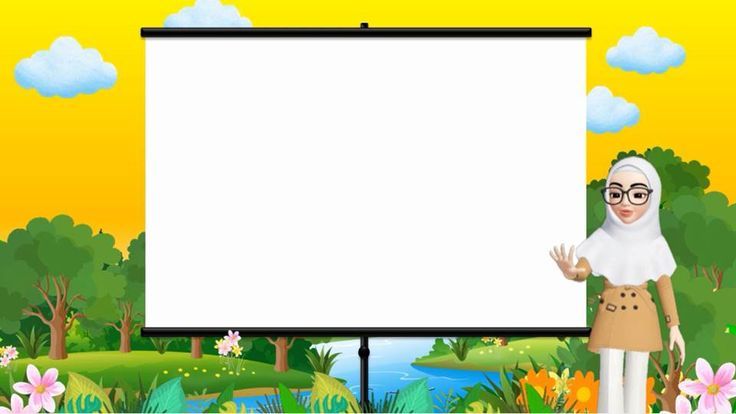 কাজ: 3
নিচের জোড়াসংখ্যাগুলোর কোনগুলো সহমৌলিক নির্ণয় কর।
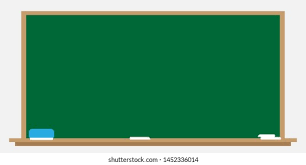 সমাধান-3(ক)
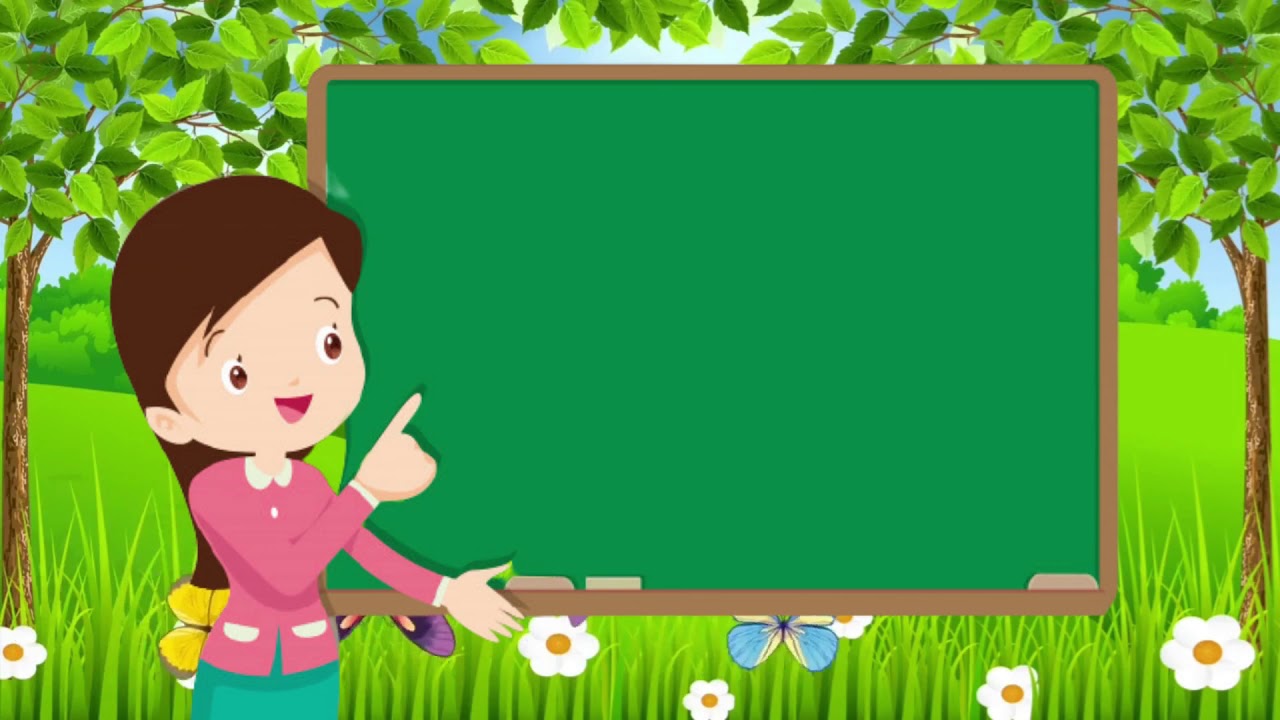 যেহেতু 16 ও 28 এর 1 ছাড়াও অন্য সাধারণ গুণনীয়ক যেমন:2 ও 4 আছে।
সুতরাং 16 ও 28 সহমৌলিক নয়।
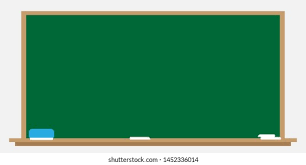 সমাধান-3(খ)
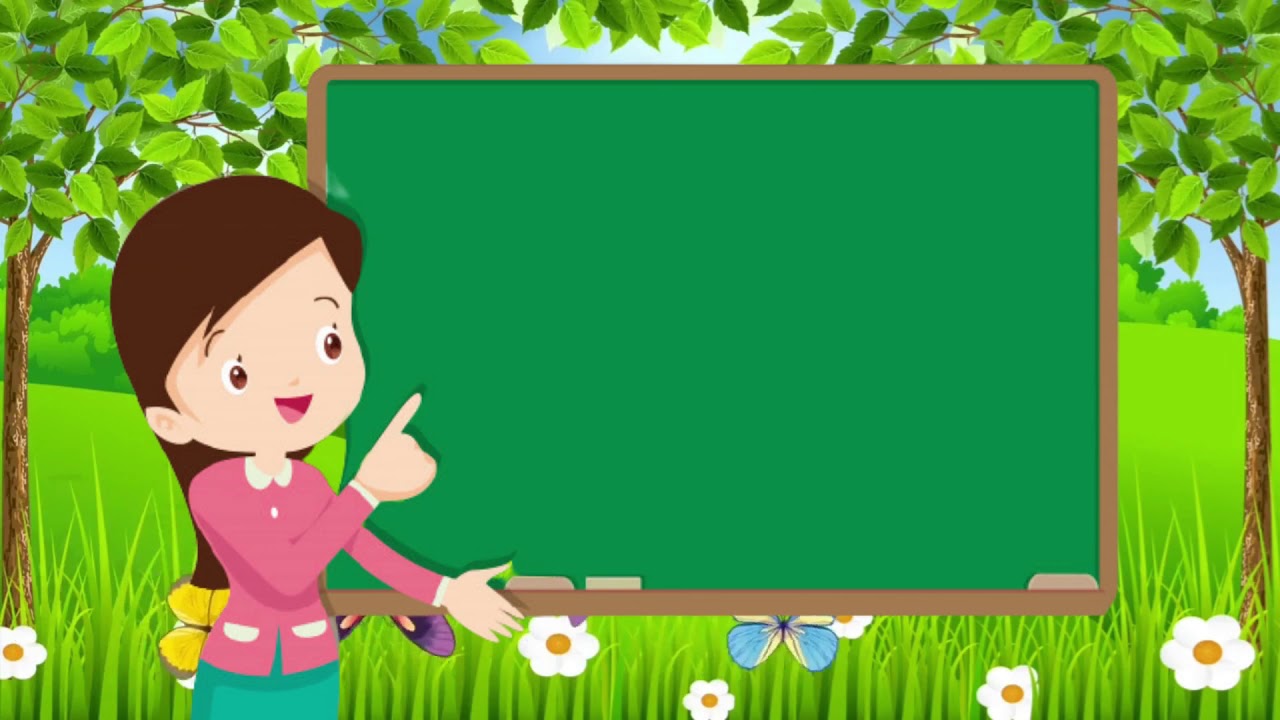 যেহেতু 27 ও 38 এর 1 ছাড়া অন্য সাধারণ গুণনীয়ক নেই।
সুতরাং 27 ও 38 সহমৌলিক ।
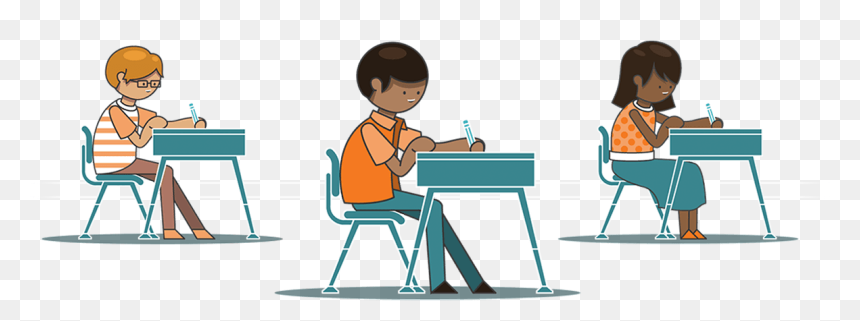 একক মূল্যায়ণ:
3 এর গ ও ঘ।
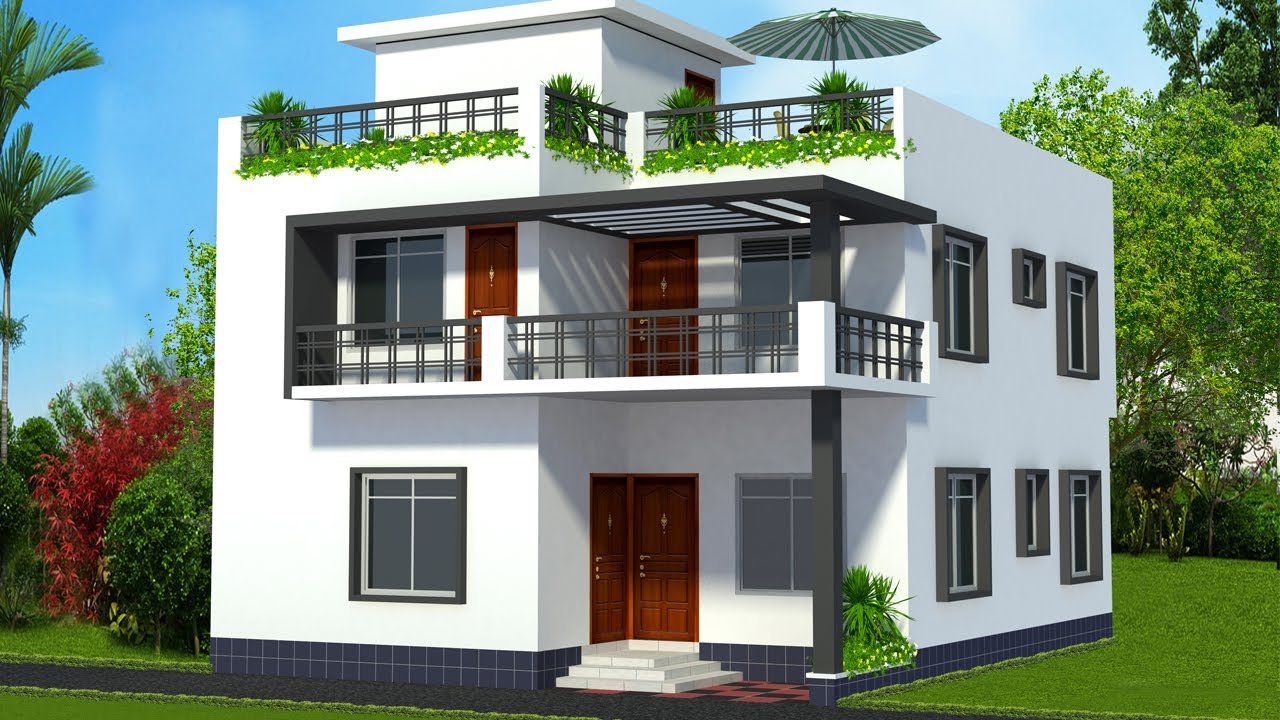 1.2 এর 1 ও 2।
বাড়ির কাজ:
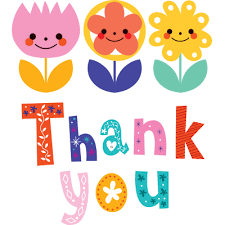